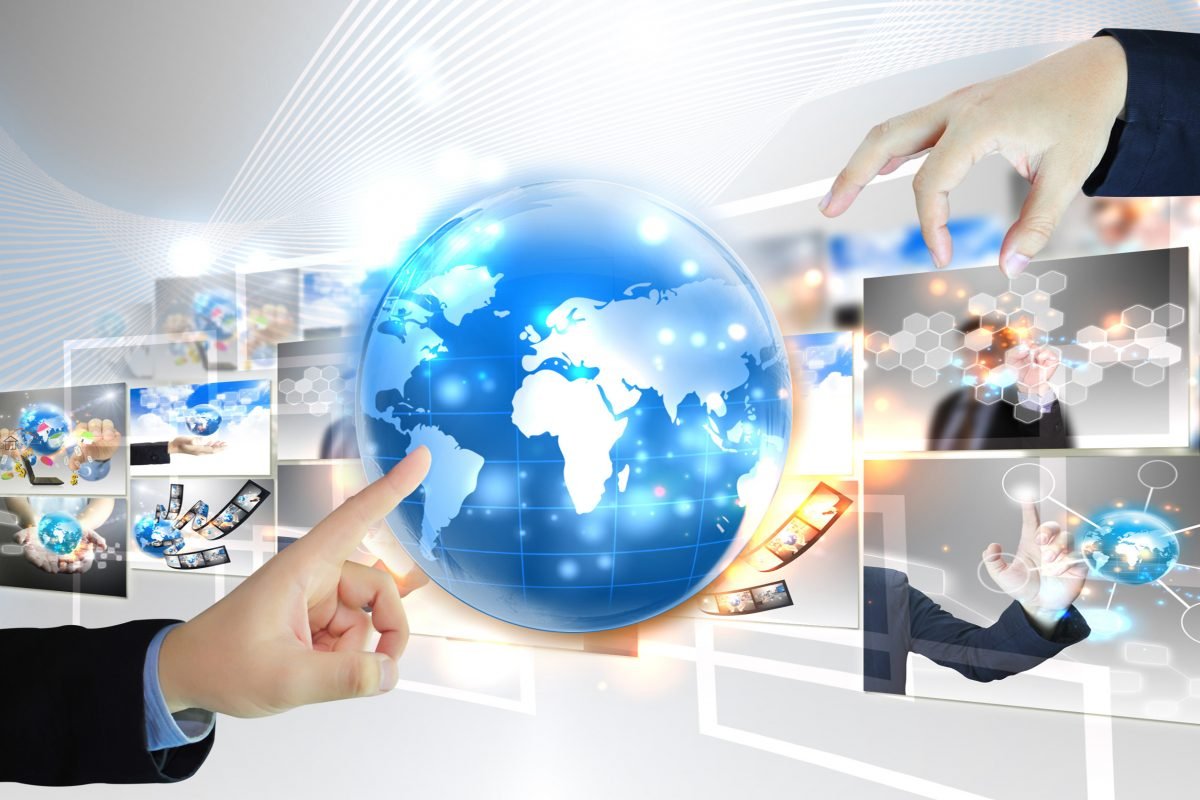 https://dobro.ru/
Областной  онлайн-квиз «Иду в IT»
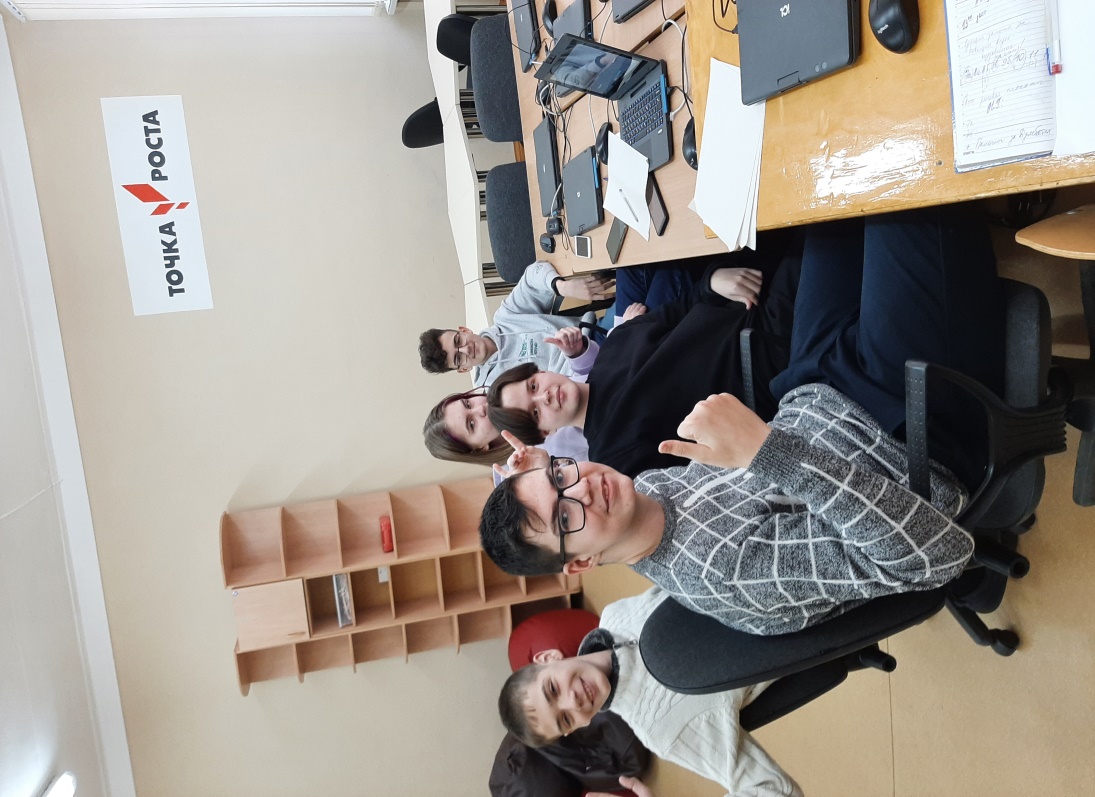 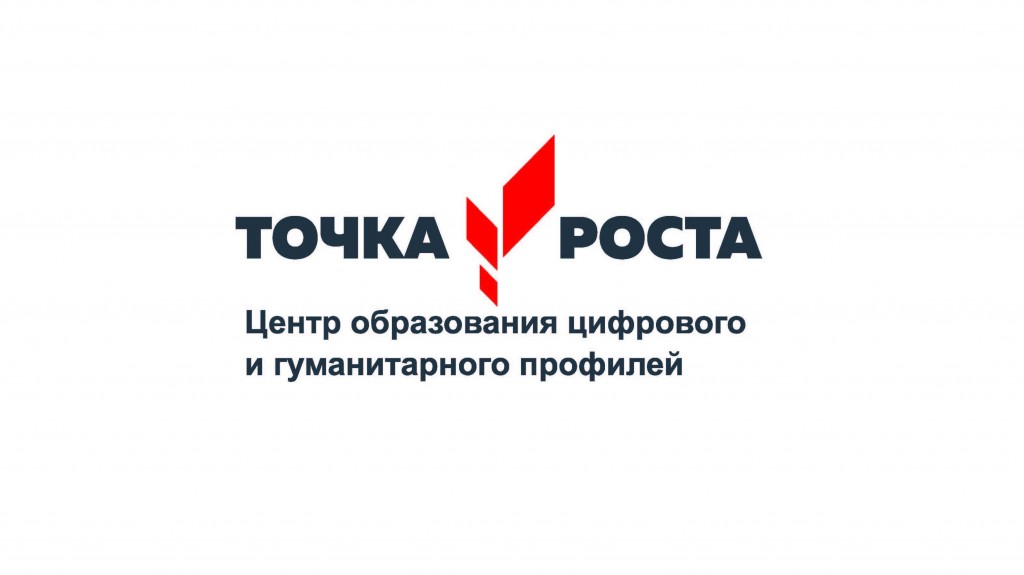 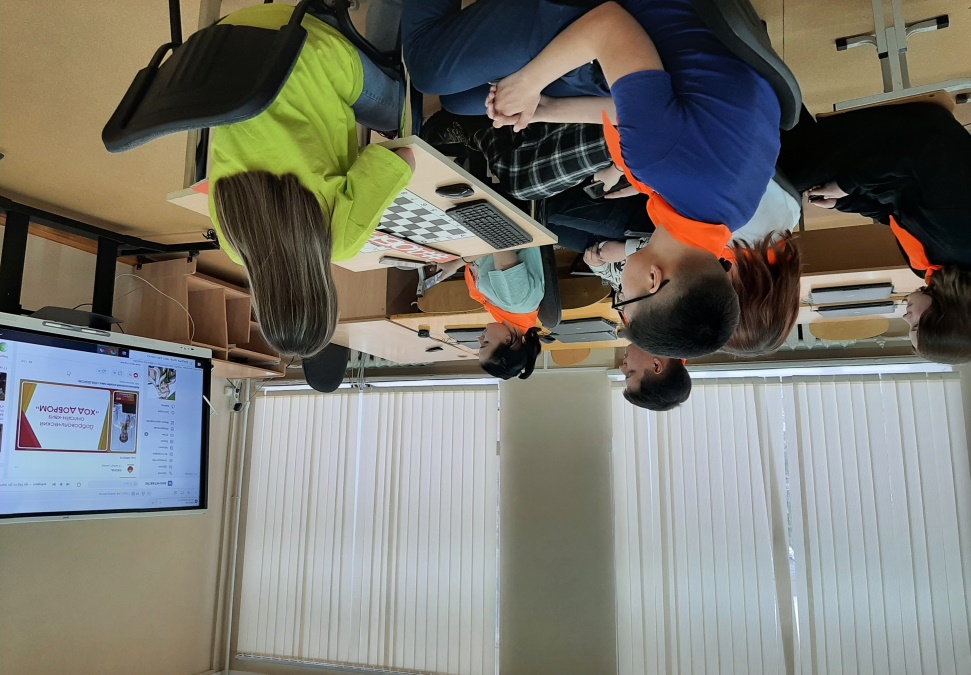 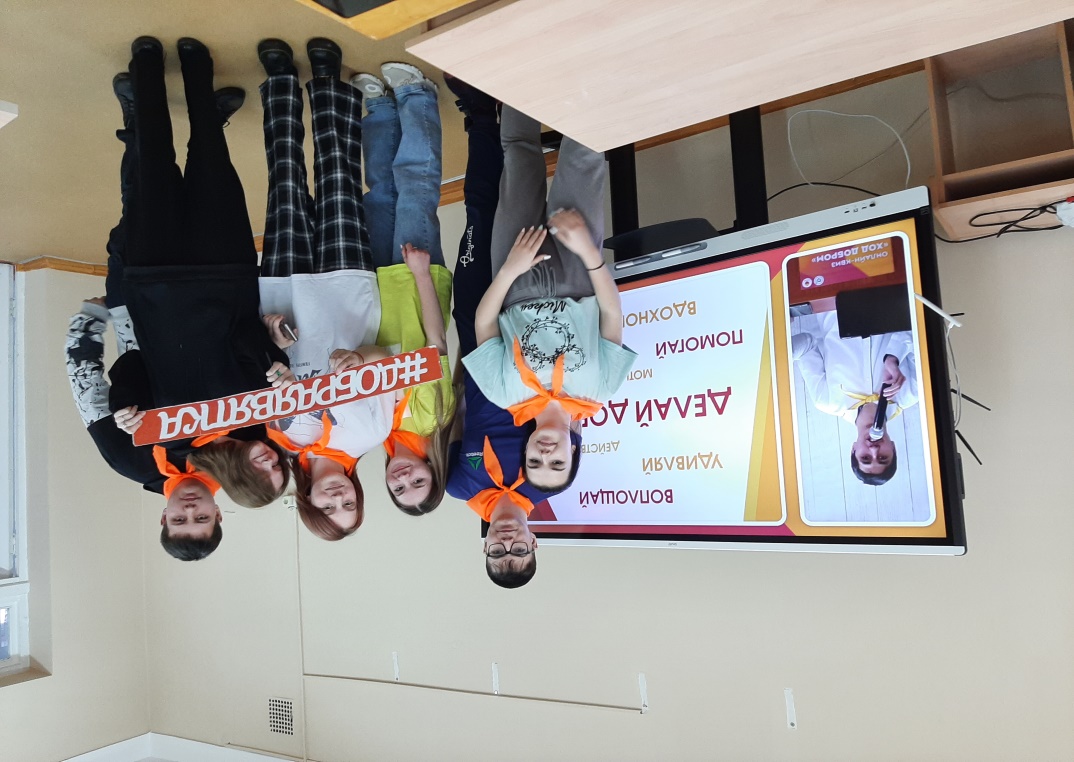 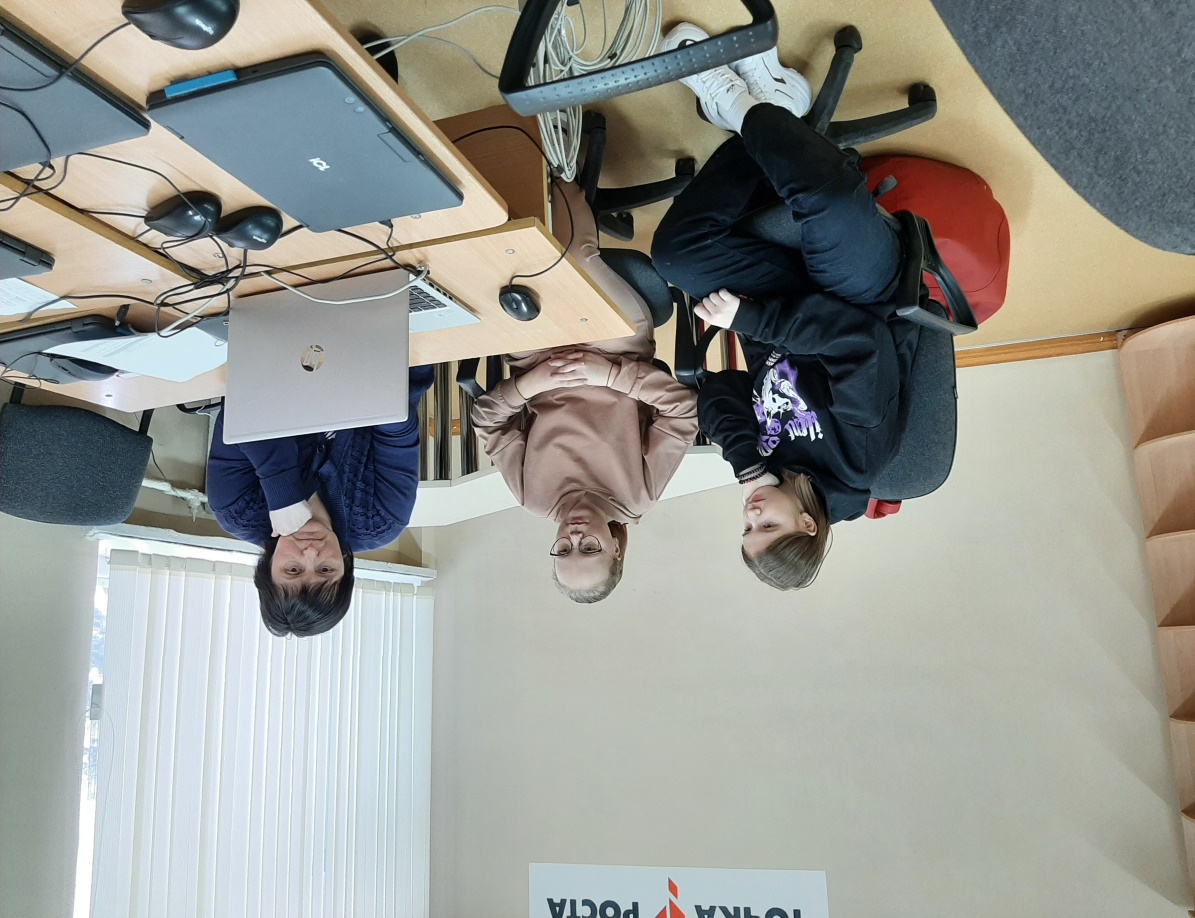 Региональный проект «Добрая перемена Вятка»
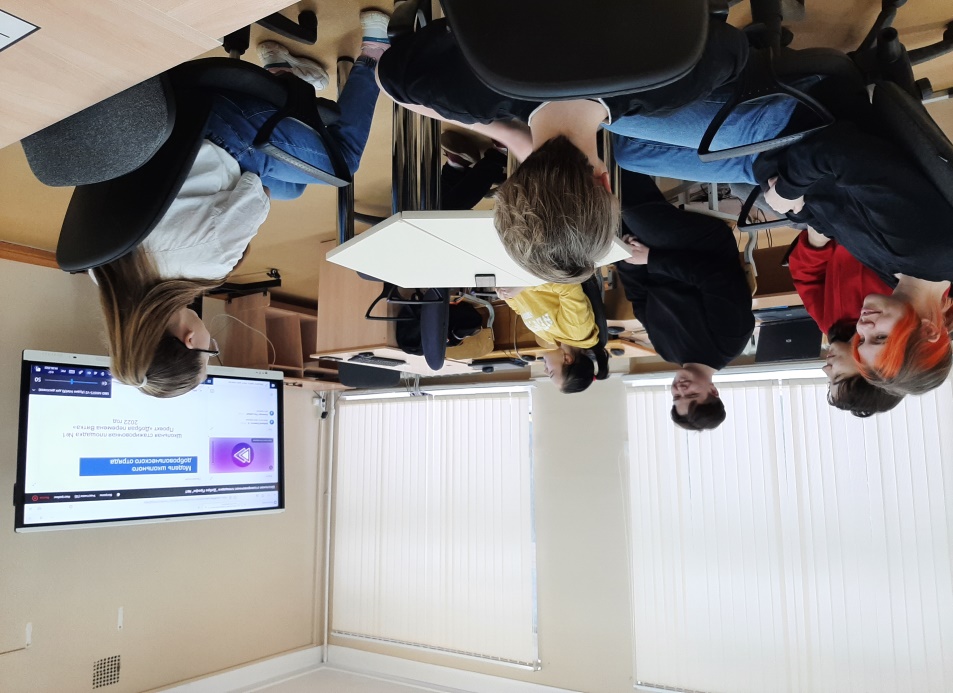 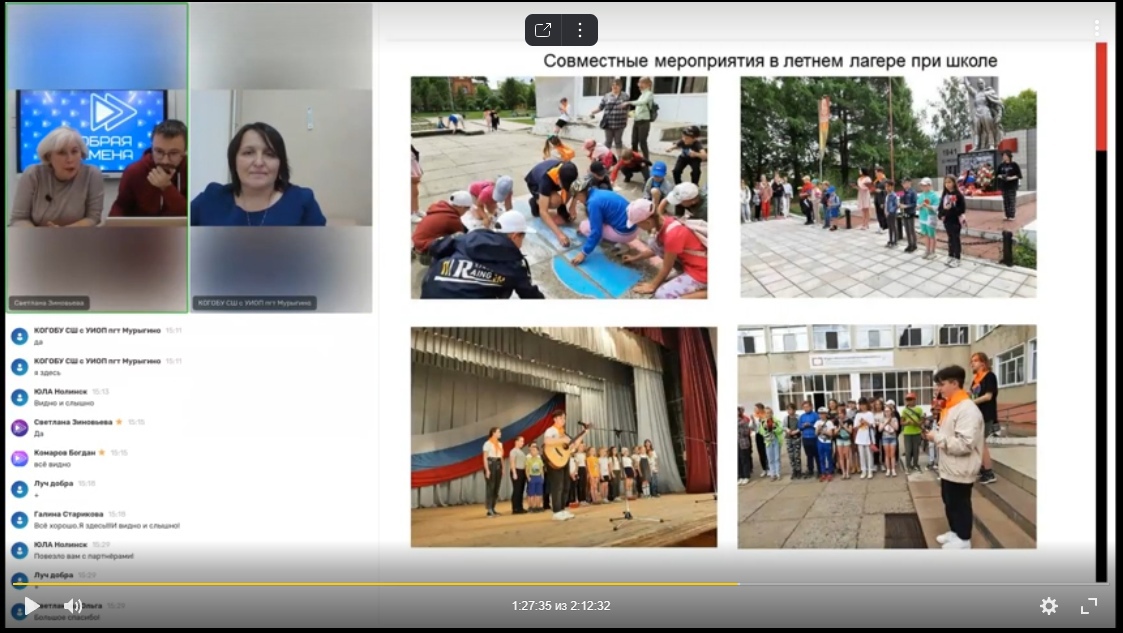 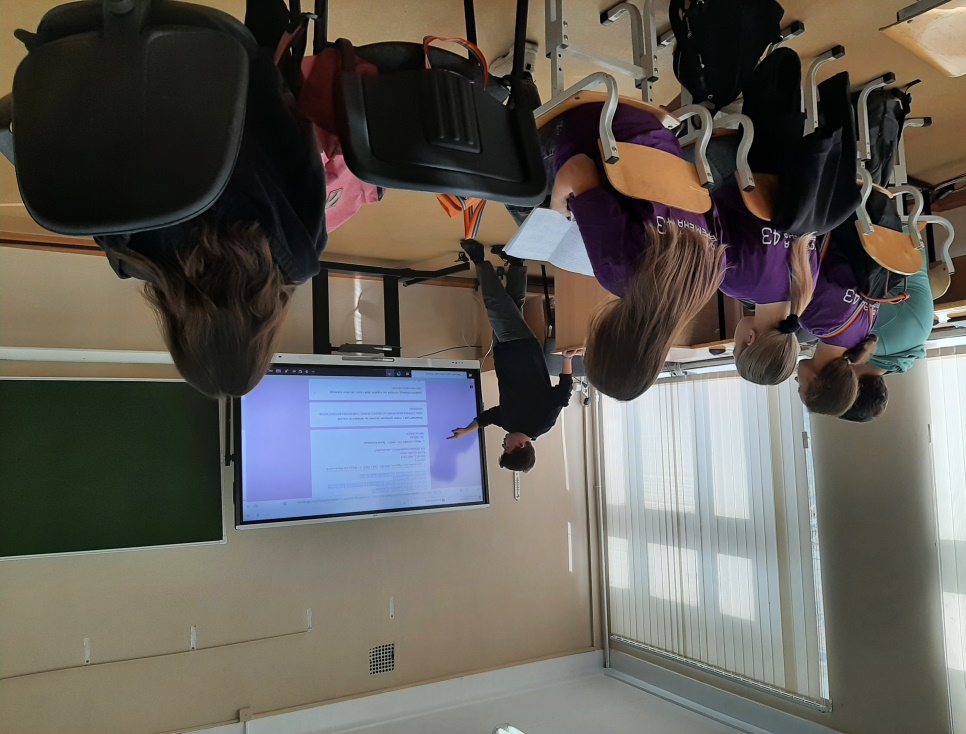 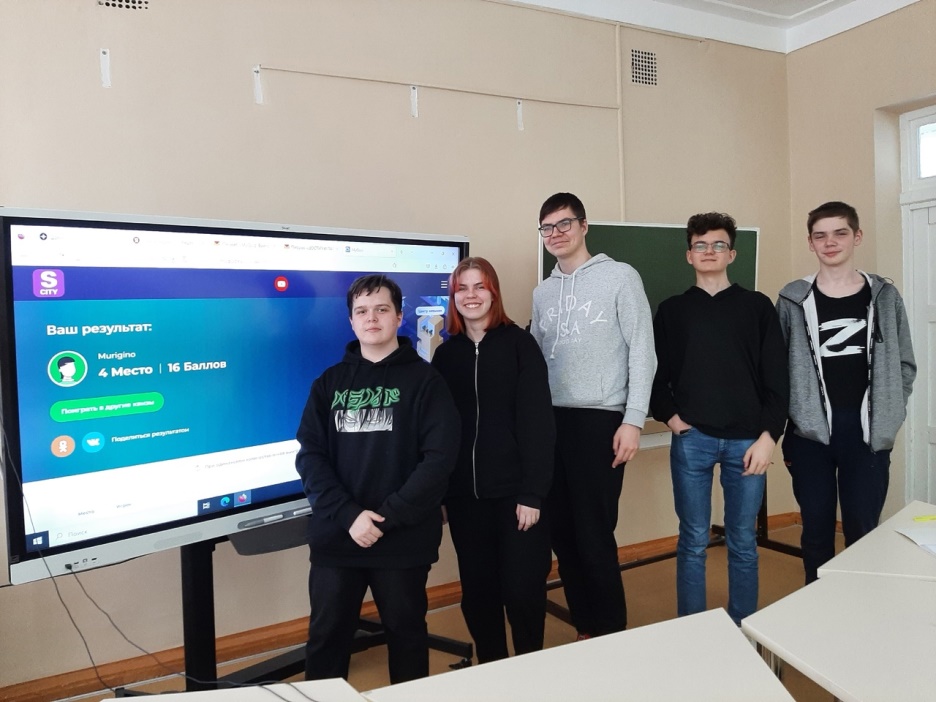 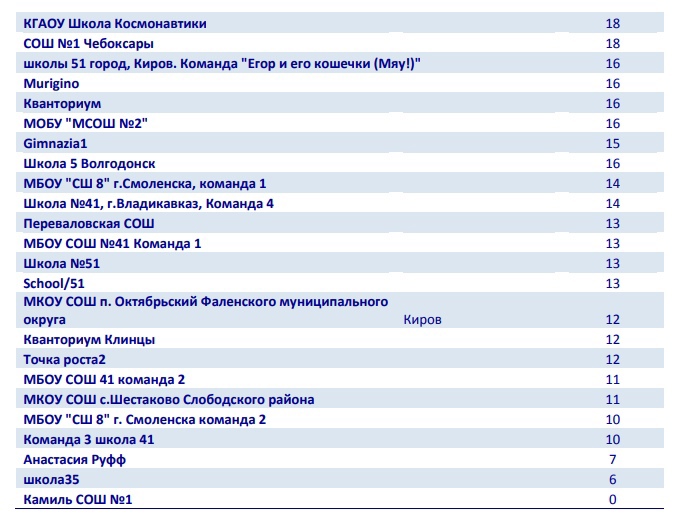 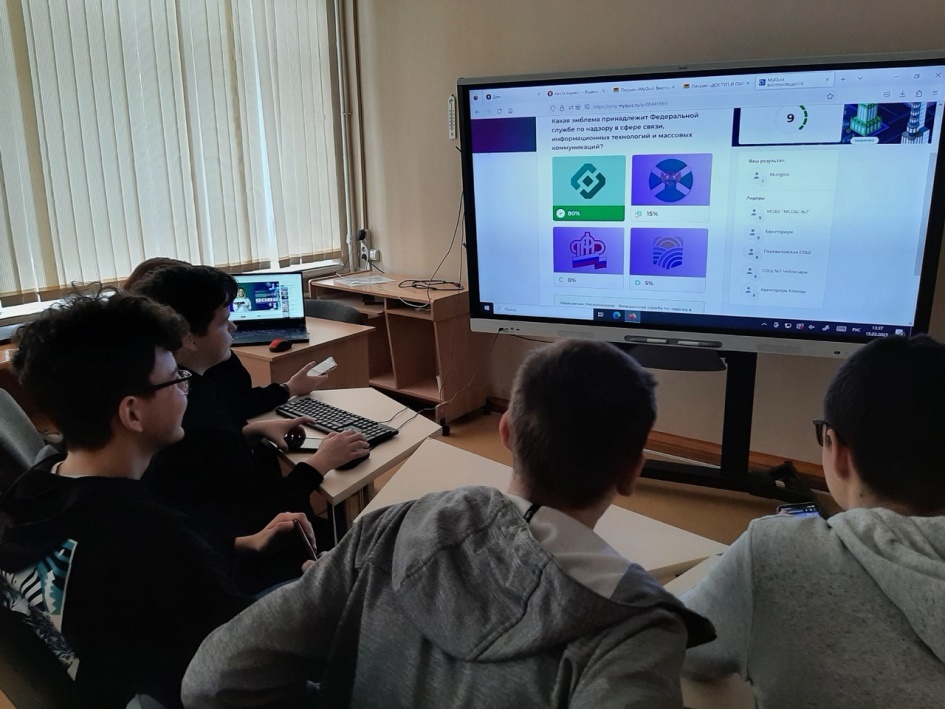 https://myquiz.ru/
http://kvestodel.ru/generator-rebusov
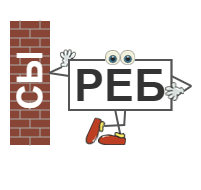 https://biouroki.ru/crossword/
https://wordscloud.pythonanywhere.com/